Construction, Renovation, Maintenance and Design
Commissioning phase
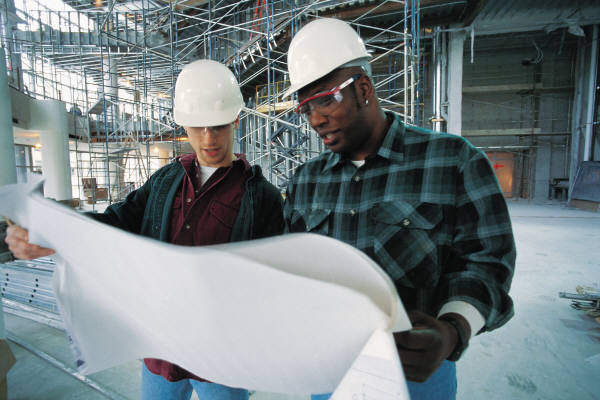 Objectives
Describe commissioning
Identify core IPAC considerations
Pre-occupancy 
Two weeks prior to occupancy
One week prior to occupancy
Identify deficiencies
Post-occupancy monitoring
Image source: Microsoft Clip Art
2
[Speaker Notes: This slide deck would be used to by the ICP to provided education to their organization, other ICPs, members of the affected area, or the constructor

The objectives for this presentation include:

Describe what is commissioning
Identify core infection control commissioning considerations to look for during:
     - pre-occupancy 
     - 2 weeks prior to moving into a new facility or space
     - 1 week prior to moving into a new facility or space
Identify deficiencies 
Identify post-occupancy IPAC concerns]
Commissioning
Systematic verification, documentation and training process
Begins at pre-design stage through post-occupancy and operations phases
Integral part of the design and construction process
Intended to be undertaken throughout the life of a facility
3
[Speaker Notes: Commissioning is a systematic verification, documentation and training process. It is applied to all activities from the design of the facility to the performance testing of equipment and systems. Its purpose is to ensure that the operation of the facility aligns with the owner’s project requirements, and the basis of design in accordance with contract documents.

Commissioning begins at the pre-design (concept design) stage, through schematic design, design, construction and finally occupancy and  operations phases. It includes everything from commissioning of individual building components, to commissioning complete integrated building systems.

Commissioning is a vital part of design and construction. The process should be done throughout the life of a facility—not just at the start-up phase. An example of life-time commissioning includes monitoring the consumption of energy and water, and adjusting flow rates to meet energy targets.]
Commissioning
Completed as part of an operational project team
Used to assess and ensure items are completed before occupancy
Supports an environment that is safe for all building occupants
4
[Speaker Notes: The commissioning process is completed as part of an operational project team. It is never the sole responsibility of the ICP.

Commissioning checklists are created and used to assess and ensure items are completed and functioning properly before occupancy.

IPAC looks at whether the building and its systems support an environment that is safe for all building occupants in terms of the prevention of healthcare-acquired infections and the control of infectious disease.]
Pre-Occupancy
Manual wrist blades installed on designated sinks 
Faucets opened simultaneously to test drain effectiveness
Floor drains present and functioning
Sinks checked to ensure they are properly located and functioning
Surfaces in procedure/service areas are appropriate for use
Air balancing completed according to specifications
5
[Speaker Notes: Checklists specific to the project should be developed for a walk-through just before occupancy. 

This slide reviews only some of the core IC issues the ICP should verify pre-occupancy. A complete list is in the Infection Control Commissioning Checklist.

Manual wrist blades are installed on designated sinks that are not controlled by electric eye-control mechanisms.
All faucets have been opened simultaneously to test the effectiveness of the drain.
Floor drains are present and functioning. 
Traps  in floor drains are full of water to prevent backflow of sewer gases and traps have water seals to prevent sewer gases from entering rooms (where applicable).
Sinks have been checked to ensure they are properly located and functioning.
Surfaces in procedure/service areas are appropriate for use. For example, they are smooth, non-porous, and water resistant.
Verify with the contractor that air balancing adheres to specifications. This is to ensure there is not too many air changes per hour  per hour in some areas and not enough in other areas.

There are other items that need to be reviewed during pre-occupancy, but we included only a few key items here.]
Two Weeks Prior to Occupancy
Use processing packs to check steam, gas sterilizers
Verify correct water temperatures
Determine transportation systems
Walk through with local public  health unit representative and facility management personnel
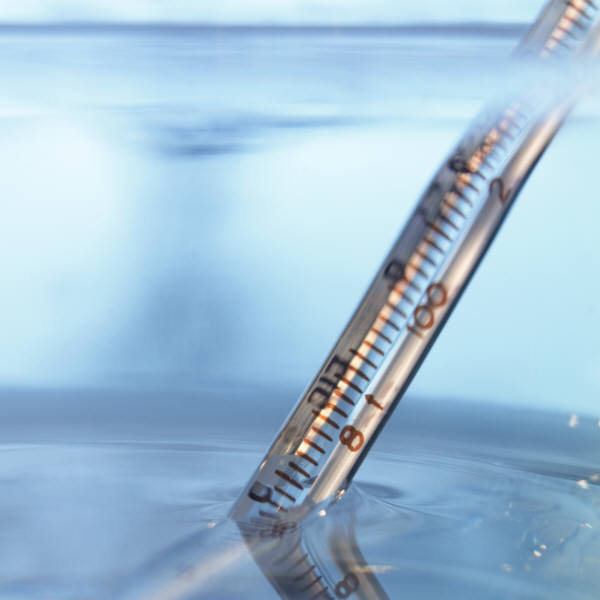 Image source: Microsoft Clip Art
6
[Speaker Notes: The following steps are usually taken two weeks before moving into the new facility or area:

Check and verify the steam and gas sterilizers in the reprocessing areas are operating appropriately. Do this by using processing packs to ensure correct parameters are being met. This is done with the program manager and/or the maintenance/facility staff.
Verify correct water temperatures have been set (if applicable). Hot water temperatures at patient fixtures are adjusted between 105 degrees to 120 degrees Fahrenheit.
Determine systems for transporting patients and clean/soiled equipment and supplies. Ensure patient movement is designed to cause minimal patient-to-patient and patient-to-visitor exposures. Also ensure that clean and sterile supplies and equipment are transported and stored to prevent cross-contamination.
Walk through the of facility with the local health department representative and facility management personnel to ensure compliance with local and municipal codes.]
One Week Prior to Occupancy
Evaluation of HVAC that supplies special areas including
Operating rooms 
Interventional cardiology rooms
Bronchoscopy suites
AIR rooms
Protective Isolation Rooms
Evaluate laminar air hoods
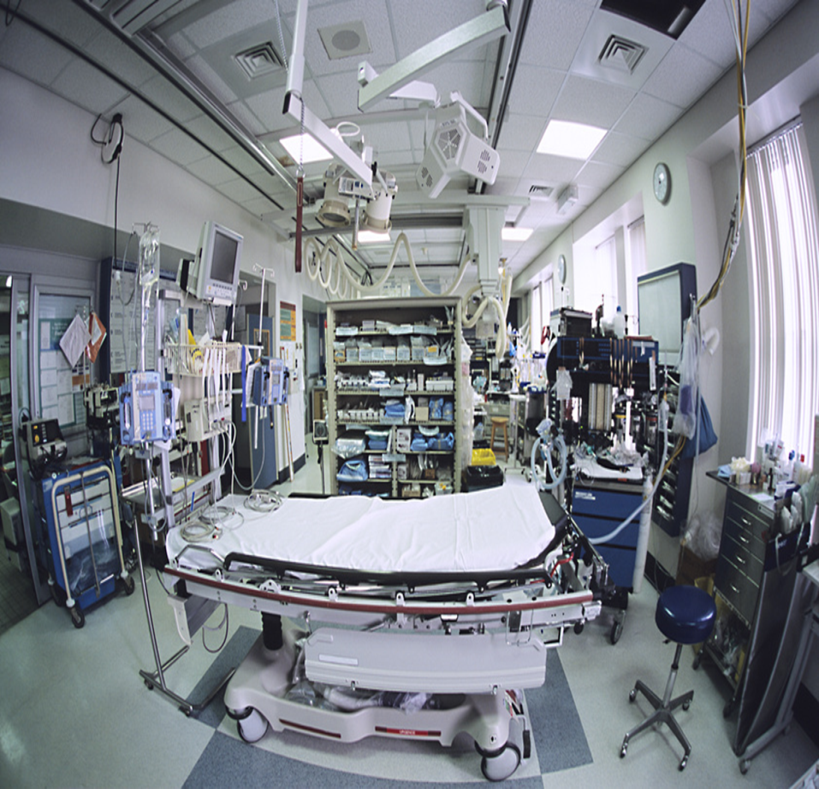 Image source: Microsoft Clip Art
7
[Speaker Notes: Take the following steps one week before moving into the new facility or new space:

Evaluate the heating, ventilation, and air conditioning (HVAC ) systems that supply speciality areas:
Operating rooms and interventional cardiology rooms. Additional testing is needed in these areas to confirm the proper air flow around the OR table. Confirm that design specifications are being met for laminar flow, uniform flow and air curtains provided by the HVAC systems.
Airborne isolation room (AIR), bronchoscopy suites, and protective isolation rooms should have the pressure tested to determine if ventilation parameters  are being met for:
Air volume
Relative pressurization and pressure differentials
Flow rate and air changes per hour

One week prior to occupancy, verify the operation of the redundant exhaust fan system. This will ensure dampers operate in the required time to maintain constant negative pressure, the lag fan is operating prior to shut down of the lead fan, isolation room status is monitored during change over, and all alarms are working. Request objective evidence from the contractor that the HVAC is providing air exchanges and filtration, for example, as designed.

Evaluate laminar air hoods for effective operation and ensure they function according to the manufacturer’s specifications. Ensure a maintenance contract has been arranged and testing accomplished.]
One Week Prior to Occupancy
Aerators checked
Contractors completed own cleaning
Housekeeping department completed follow-up cleaning and disinfection
Hand hygiene products in dispensers 
Registered pest control and management is functioning and checked
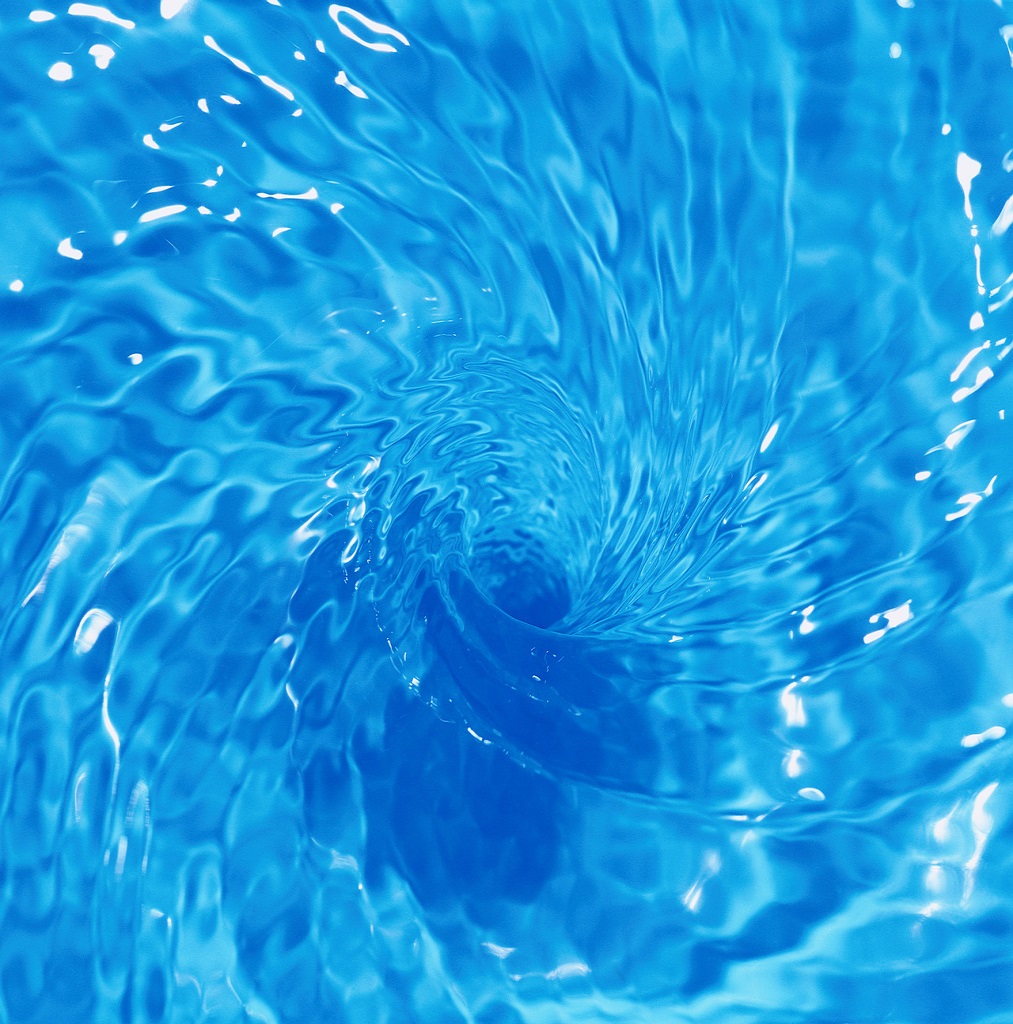 Image source: Microsoft Clip Art
8
[Speaker Notes: One week prior to occupancy:

Check that aerators are not on designated faucets.
Ensure that contractors have removed debris, dust and particulate and completed their own cleaning of the area.
Ensure the housekeeping department has completed follow-up cleaning and disinfection of the area, and that it was inspected and approved by IPAC prior to occupancy.
Ensure that hand-hygiene products are in the dispensers, and that the dispensers function properly and are installed in a convenient location for  users. 
Ensure registered pest control and management is functioning and checked.]
Deficiencies
Detailed inspections conducted to confirm all checklist items satisfied
Once all checklist and deficiency items satisfied, need inspection by ICP
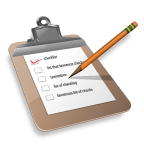 Image source: Microsoft Clip Art
9
[Speaker Notes: A deficiency, in construction terminology, is an item or condition that is sub-standard or does not meet the minimum expectations as set out in the design specifications or functional plans.

When deficiencies are identified in the Infection Control Commissioning Checklist, the Capital Project Team reviews it in collaboration with appropriate stakeholders. The purpose is to determine the course of corrective actions. The list is then given to the contractor. 

Detailed inspections must be performed to confirm that all the checklist items are satisfied.

Once all checklist and deficiency items  have been satisfied, it must be inspected by the ICP.]
Post Occupancy
Post occupancy evaluation
Intensify surveillance for HAIs and monitoring of infection control practice
10
[Speaker Notes: Post-occupancy evaluation looks at whether the facility, as it was built, meets the current required specifications especially where design objectives deviated from the original functional program. 

This evaluation identifies indicators that can be used and tracked to determine performance aspects of the built environment. For IPAC, this would include intensifying surveillance for HAIs and monitoring changes in patterns of healthcare-acquired airborne and waterborne infection rates. Determine baseline rates before starting the construction project or before occupancy.]
Commissioning Checklist
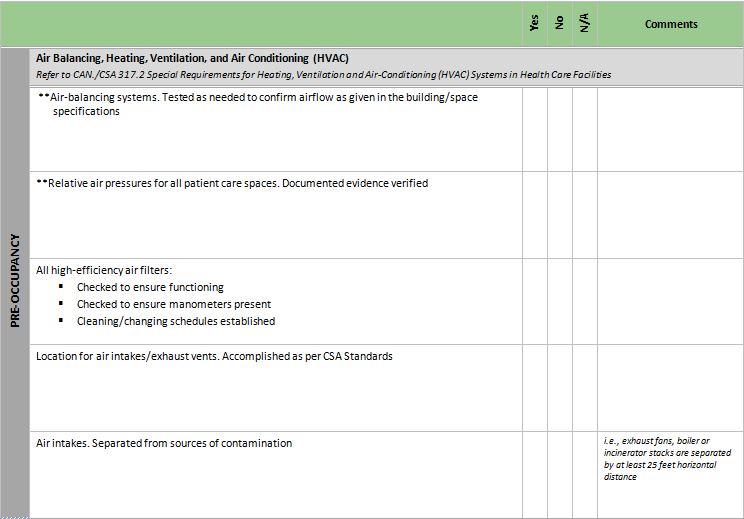 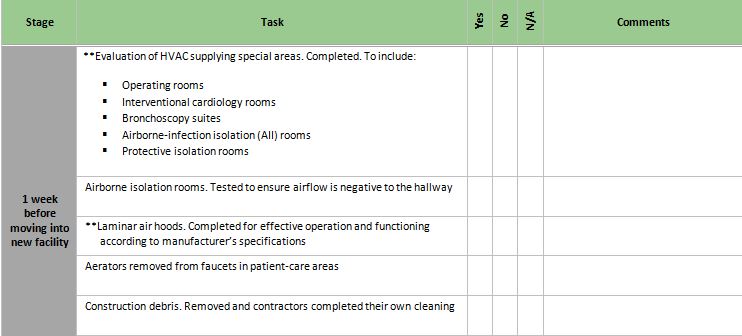 Image Source: Public Health Ontario, 2015
11
[Speaker Notes: Commissioning is invaluable for assessing and ensuring items are completed prior to occupancy. 

These checklists help the ICP understand the commissioning process for both new construction and renovation projects. It will also help facilitate and assess the operational readiness of a new facility or new space prior to occupancy.

The commissioning process is carried out as part of an operational project team and is not the sole responsibility of the IPAC professional.

Core IC issues are contained on the checklist. You can develop additional specific checklists for a walk-through just before occupancy.]
Sources
APIC State-of-the-Art Report: The role of infection control during construction in health care facilities. Judene Mueller Bartley, MS, MPH, CIC; The 1997, 1998, and 1999 APIC Guidelines Committees.
Bartley J. Operating room air quality. Today’s OR Nurse 1993;15:11–18.
Canadian Standards Association. Z317-13-12 Infection Control During Construction, Renovation and Maintenance of Health Care Facilities. Mississauga, Ontario, Canada; 2012.
Canadian Standards Association. Z8001-13 Commissioning of Health Care Facilities. Mississauga, Ontario, Canada; 2013.
Occupational Safety & Health Administration. Occupational exposure to tuberculosis; Proposed Rule; Termination of rulemaking respiratory protection for M. Tuberculosis; Final Rule; Revocation [1910]. Fed Reg. 2003;68:75767-75. Available from: https://www.osha.gov/pls/oshaweb/owadisp.show_document?p_table=FEDERAL_REGISTER&p_id=13717
The Association for Professionals in Infection Control and Epidemiology, Inc. (APIC)- APIC Text Online.
12